Implementación Tenant O365 en Grupo Planeta De Agostini, S.L.
Administración de redes y Sistemas OperativosJosé María Sánchez Navarro
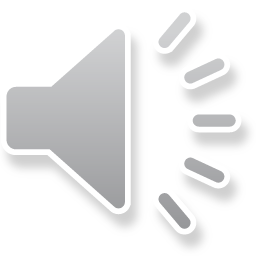 Contenidos
01. Introducción
03. Memoria
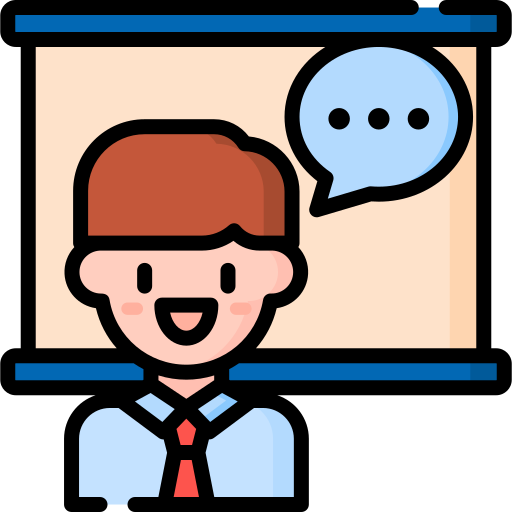 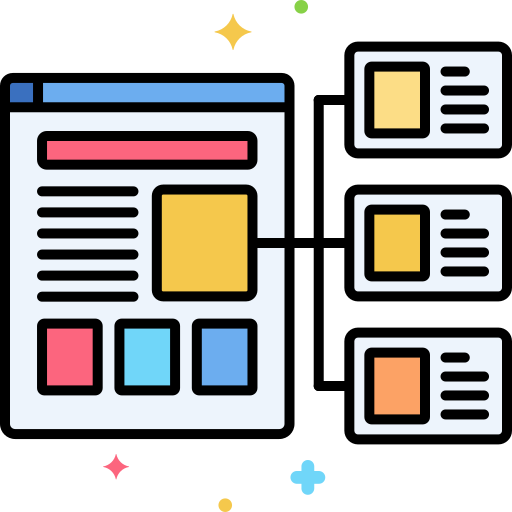 02. Metodología
04. Conclusiones
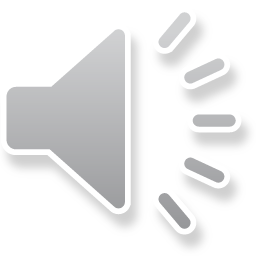 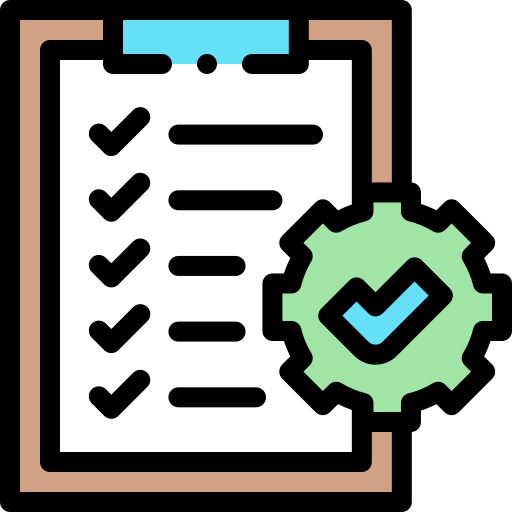 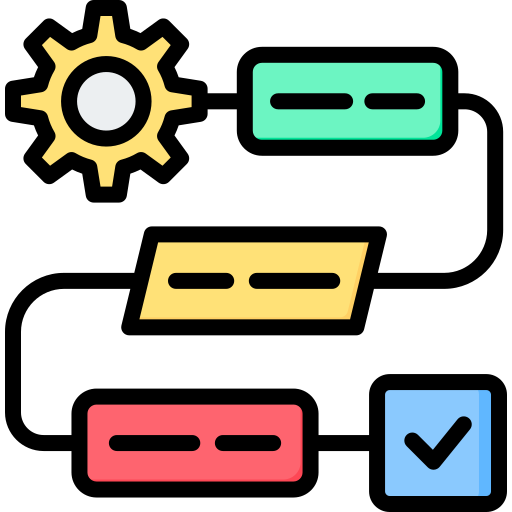 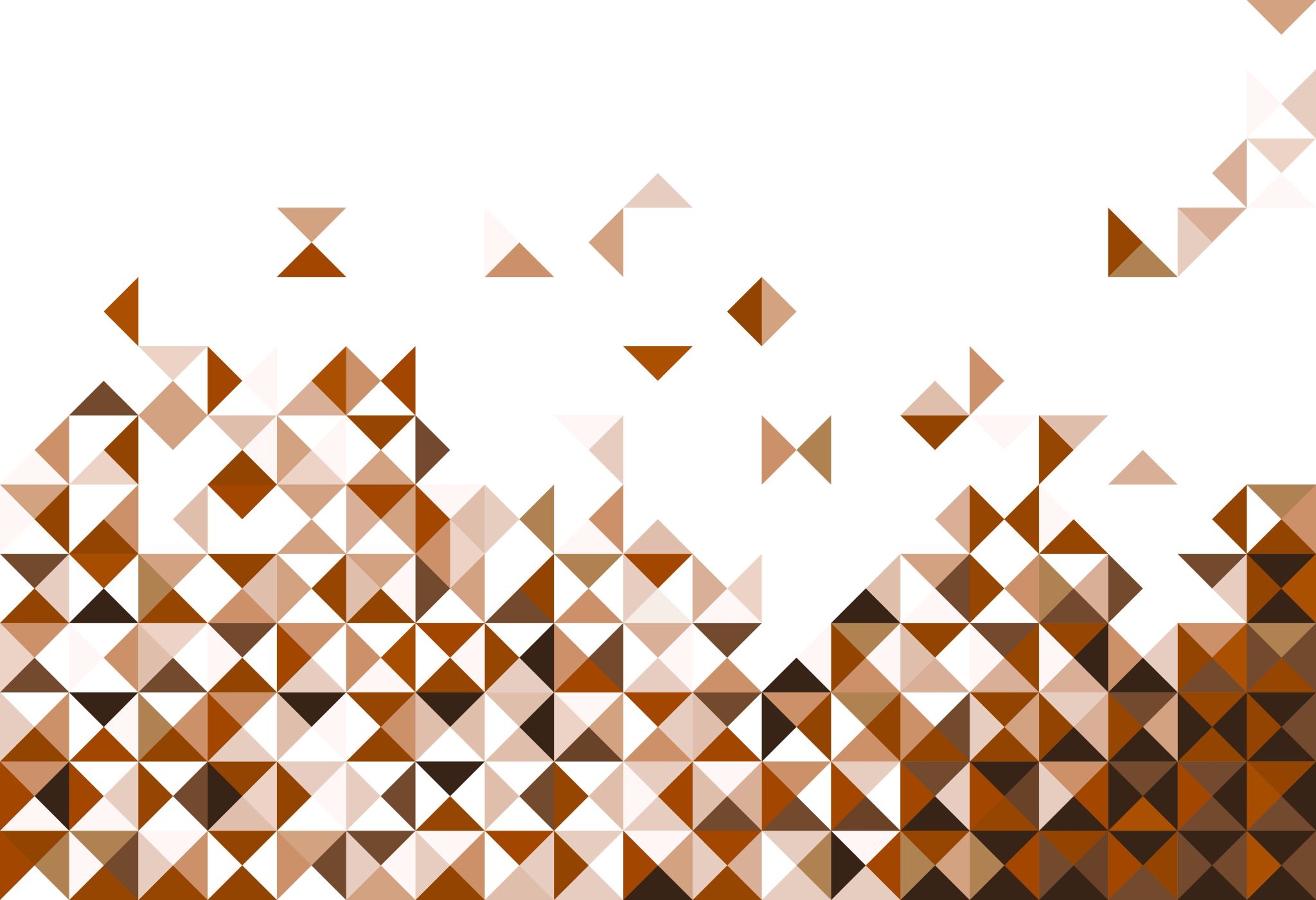 01. Introducción
Punto de Partida
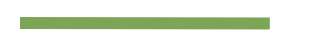 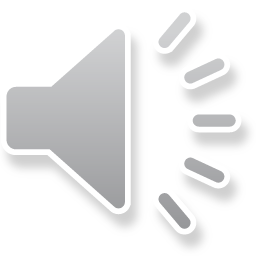 Objetivos del Proyecto
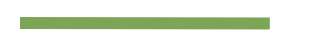 Explorar las ventajas y beneficios que ofrece O365 en comparación con soluciones tradicionales.
Analizar las necesidades y requisitos de Grupo Planeta De Agostini en términos de herramientas y servicios de productividad.
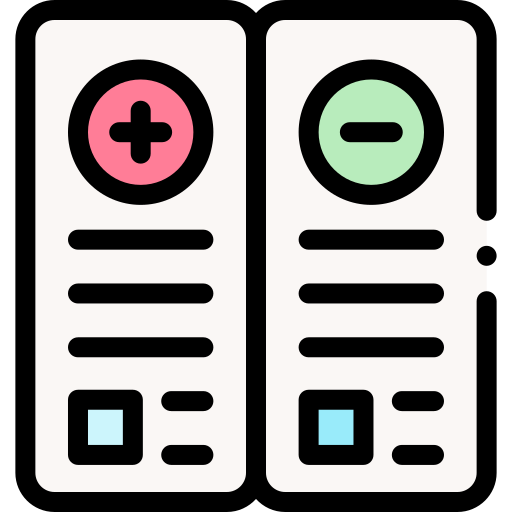 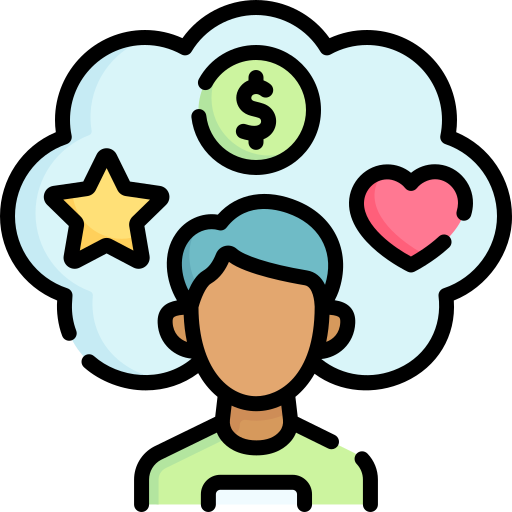 Evaluar el impacto de la implementación en la productividad, la colaboración y la eficiencia de la organización.
Descripción general de Microsoft Office 365 y sus principales características.
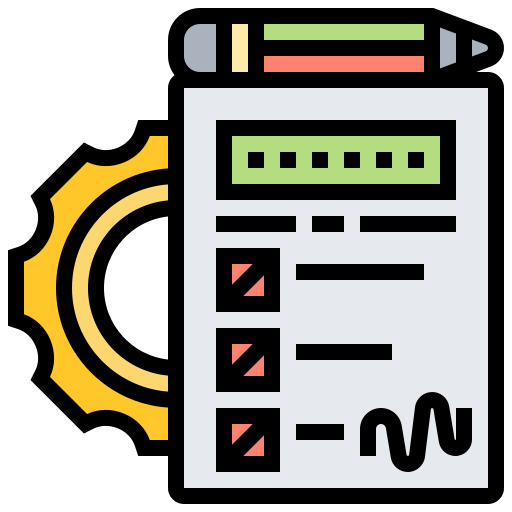 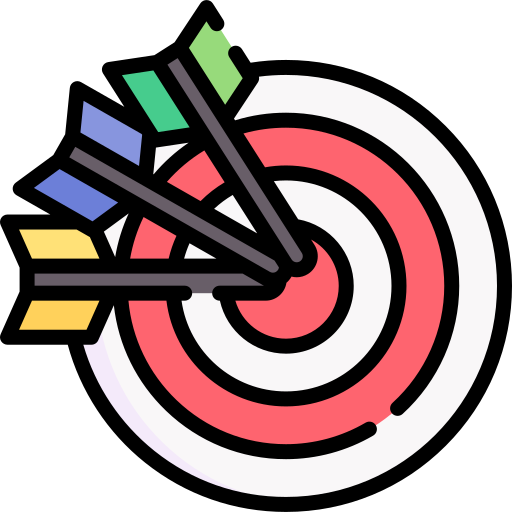 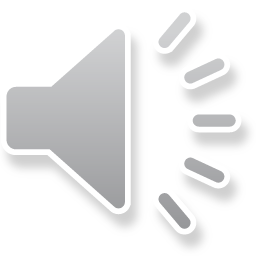 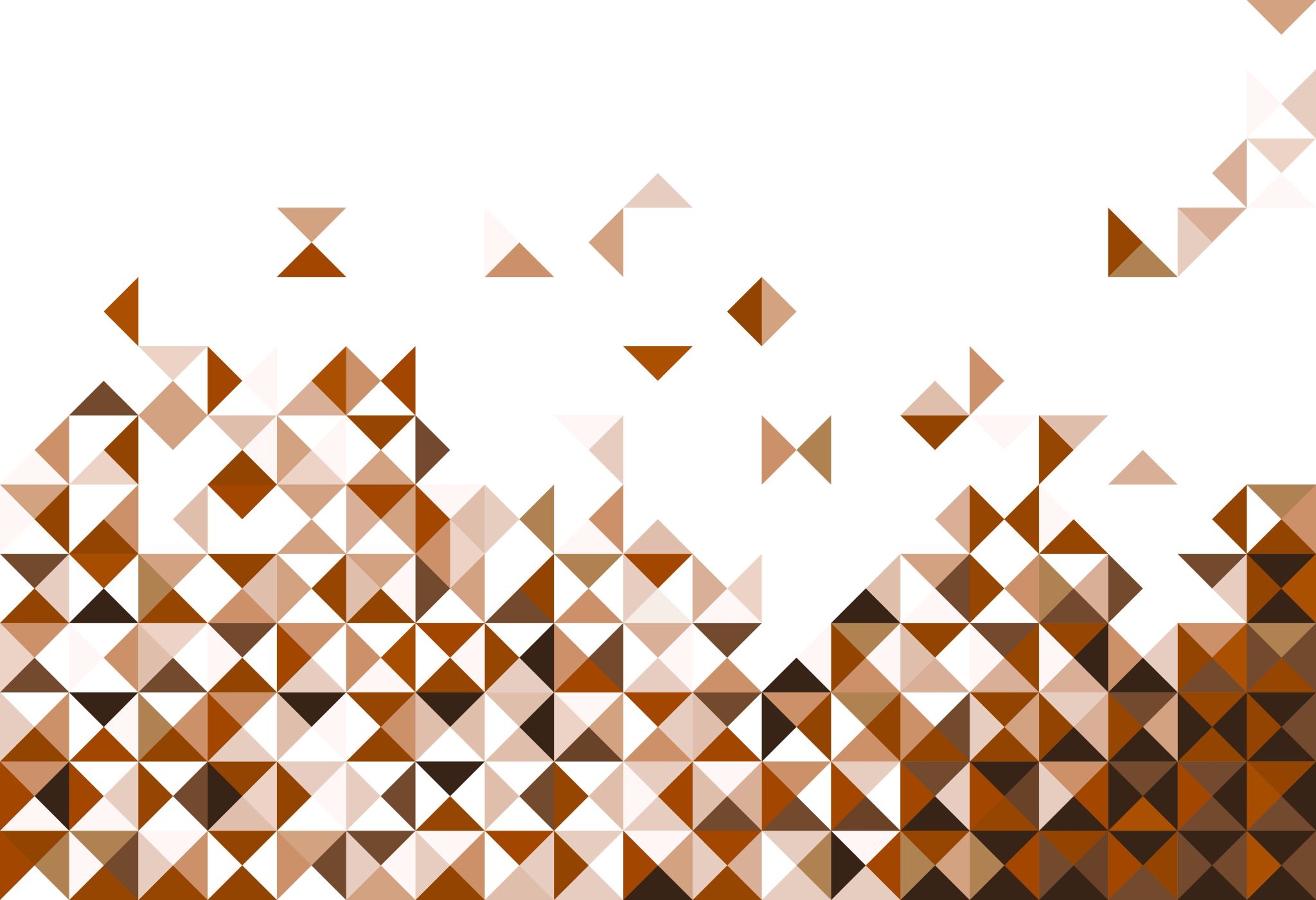 02. Metodología
Metodología
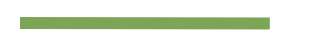 Plan de Trabajo
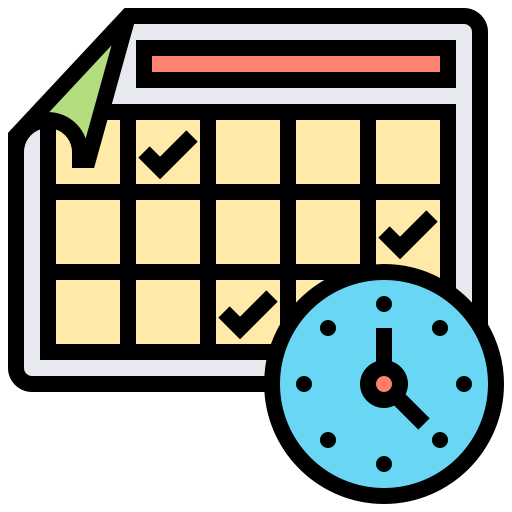 Metodología tradicional de proyecto en cascada
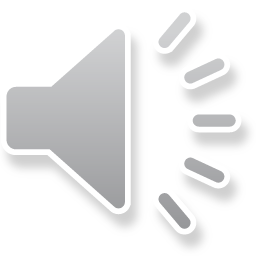 Un único responsable de llevar a cabo el trabajo.
Planificación en 4 fases, cada una correspondiente a una entrega.
Horario de trabajo: Lunes a viernes, de 17:30 a 23:00.
Seguimiento del Proyecto
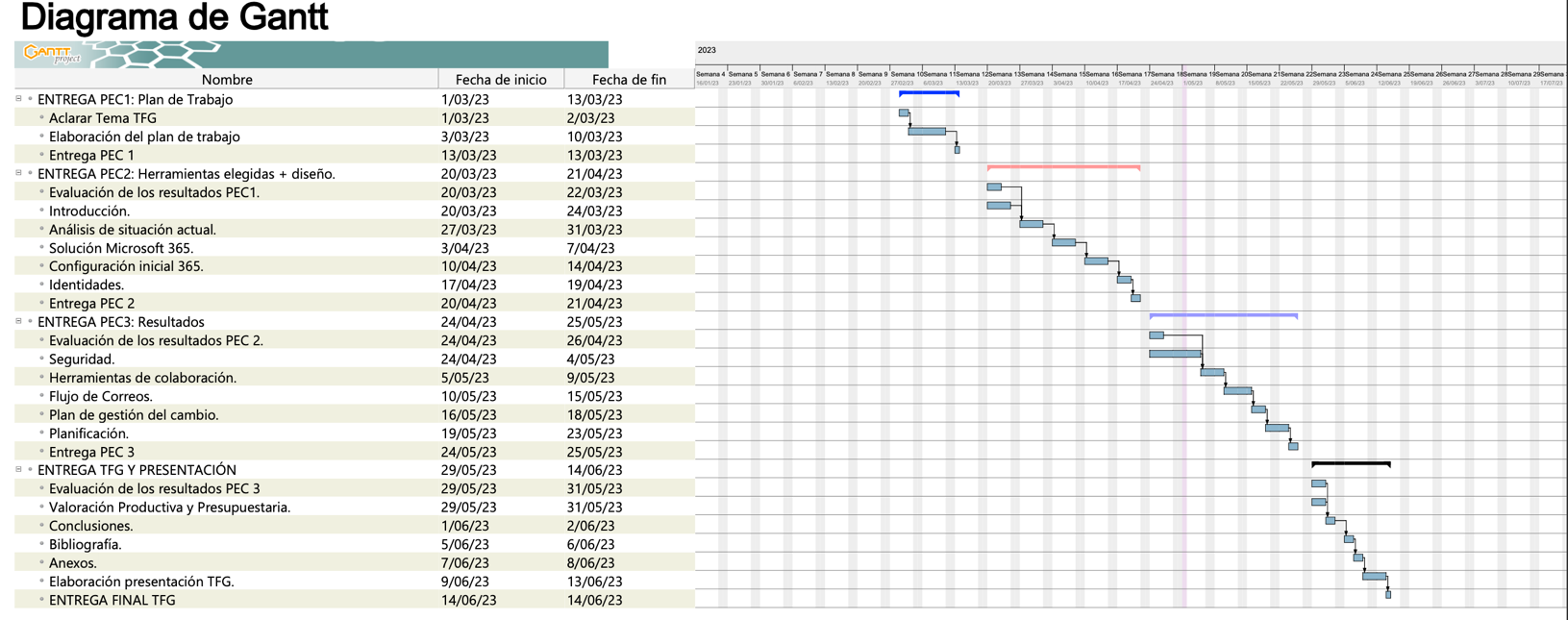 Hitos principales que marcaron el avance y logros significativos del proyecto.
Indicadores que permitieron evaluar el avance y éxito del proyecto.
Se realizó una evaluación y gestión proactiva de los riesgos asociados al proyecto.
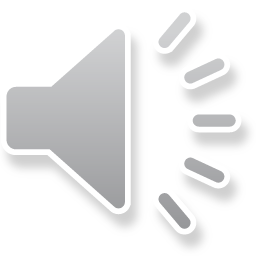 Entregables
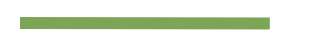 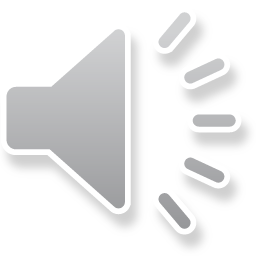 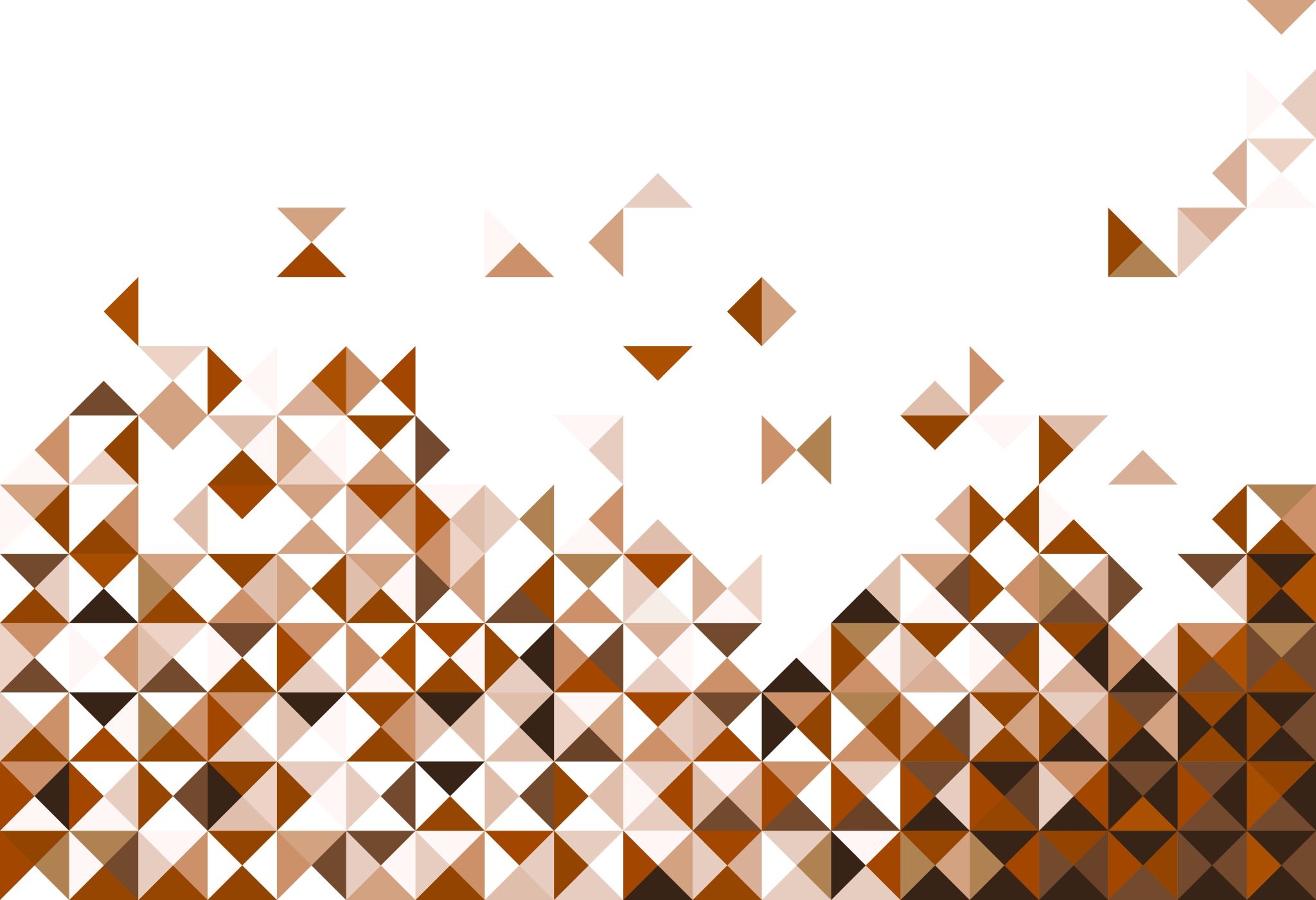 03. Memoria
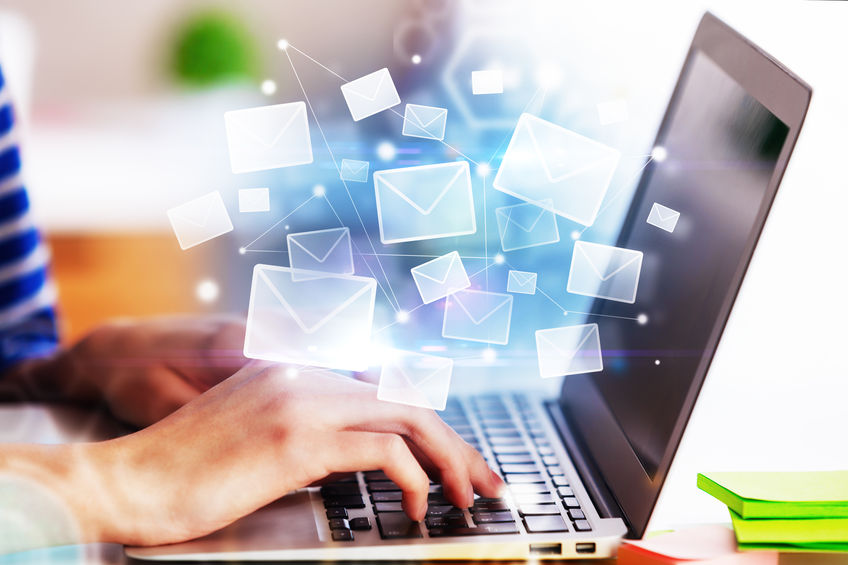 Un tenant de Microsoft se trata de un espacio reservado en la nube de Microsoft, desde el que se tendrá acceso a los recursos y servicios de M365. Además, en él que se organiza toda la propia arquitectura M365 de una empresa, logrando una sólida seguridad.
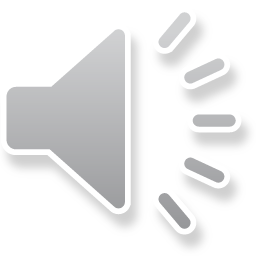 Microsoft Office 365
Microsoft Office 365 es una suite de herramientas y servicios en la nube que ofrece una amplia gama de soluciones para mejorar la productividad y la colaboración en Grupo Planeta De Agostini.
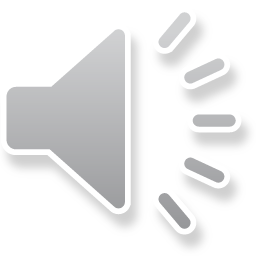 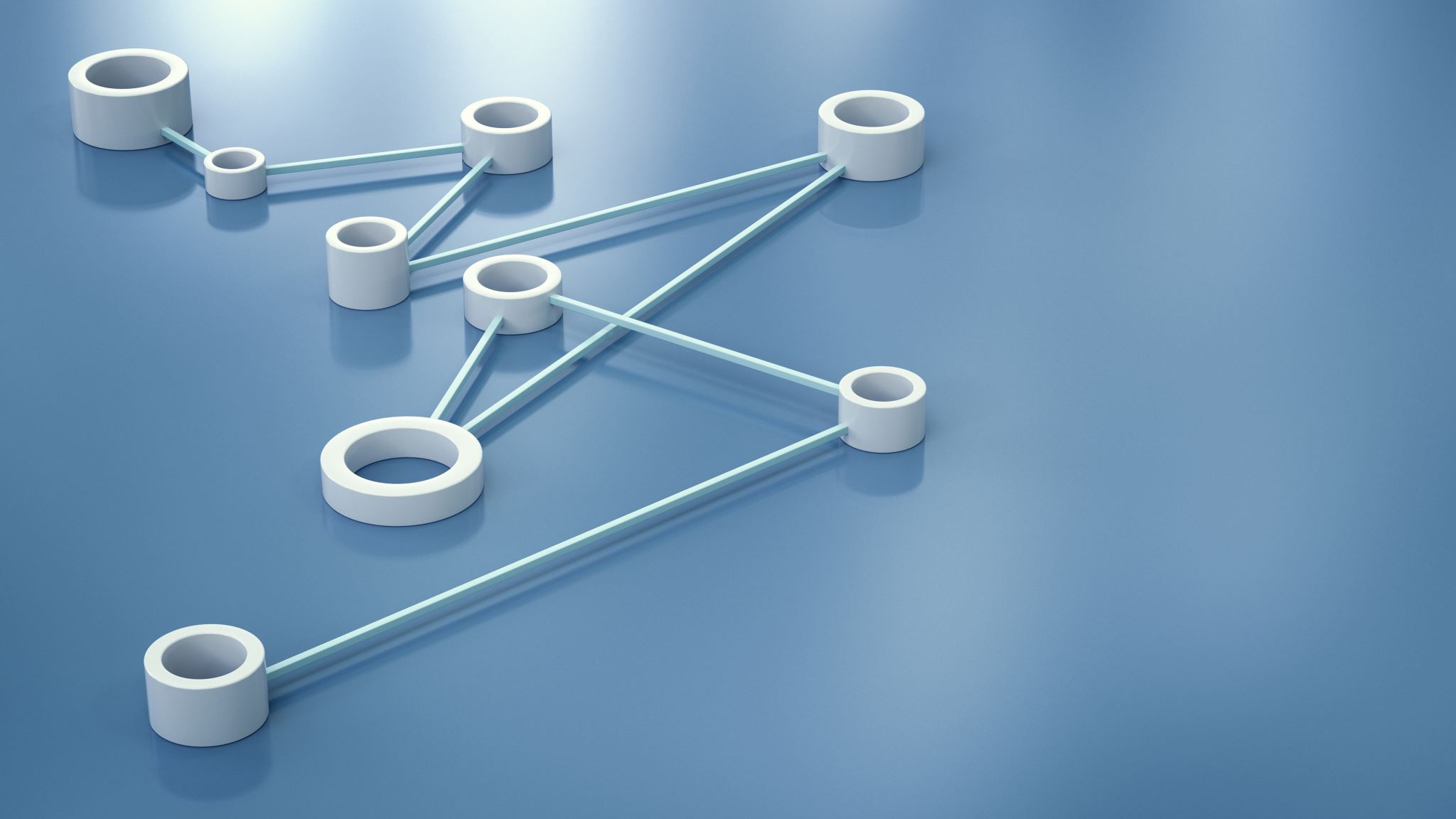 Herramientas y servicios clave de O365
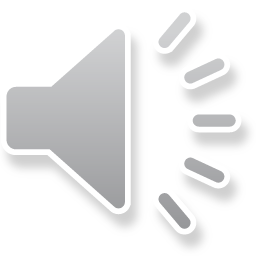 Herramientas de Colaboración
Procesos de Implementación
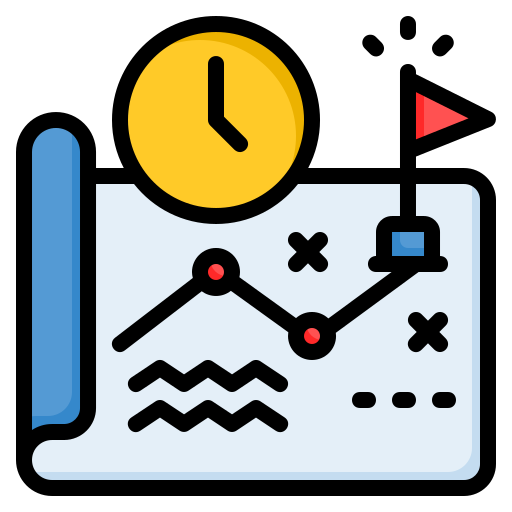 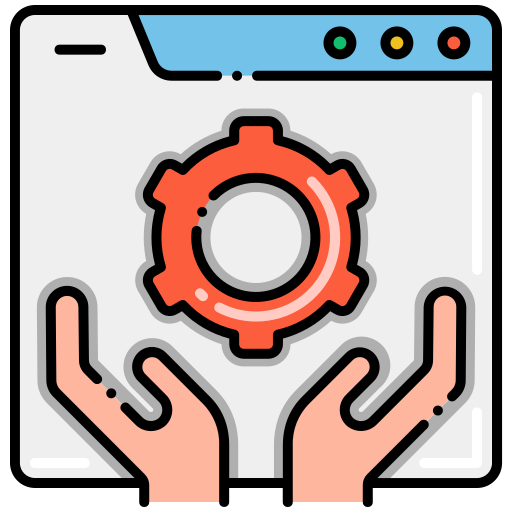 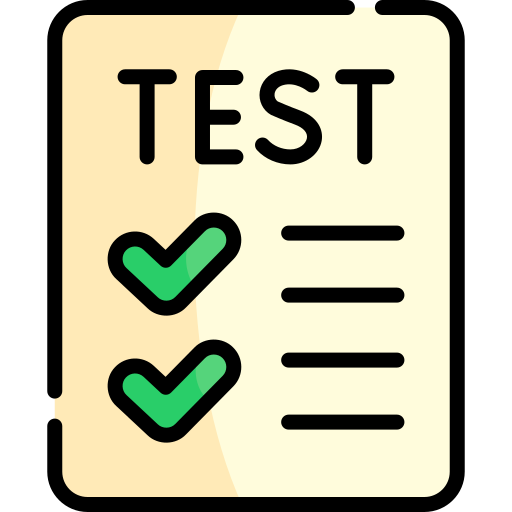 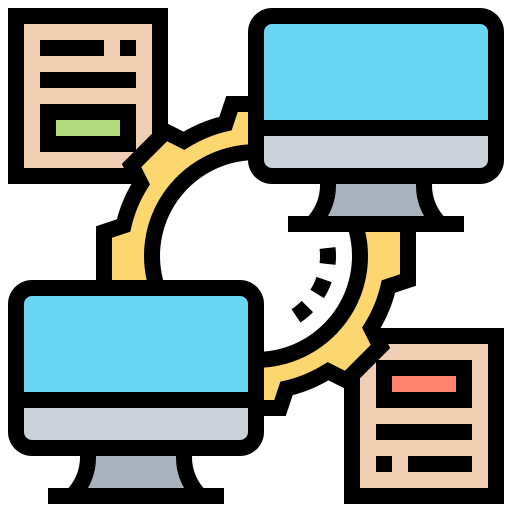 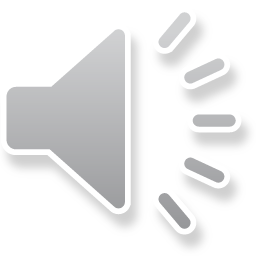 Migración de datos y usuarios
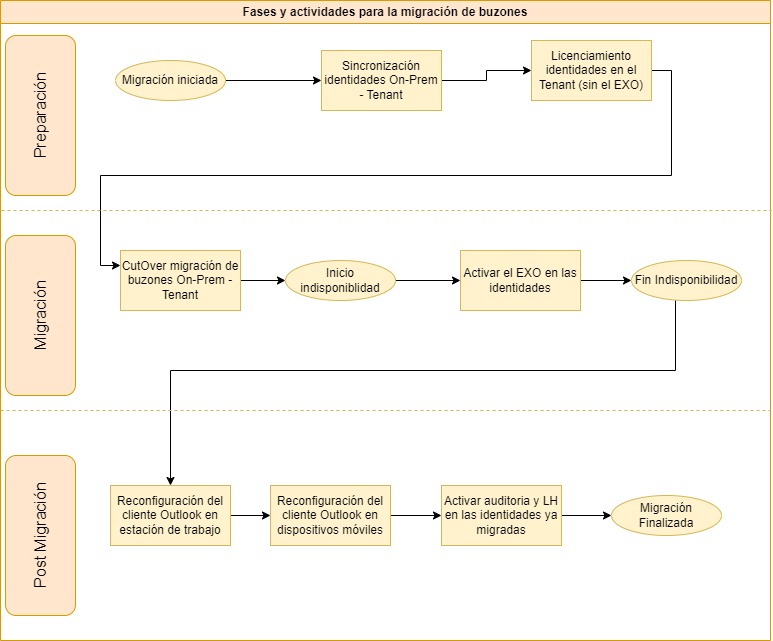 La planificación cuidadosa de la migración de los usuarios ayudará a minimizar el tiempo de inactividad y a garantizar la continuidad de los servicios para los usuarios durante el proceso de migración
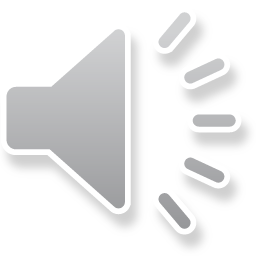 Resultados y beneficios
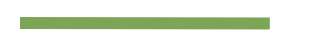 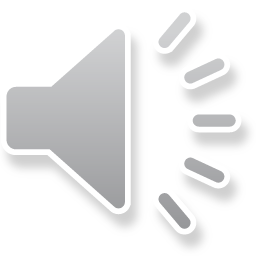 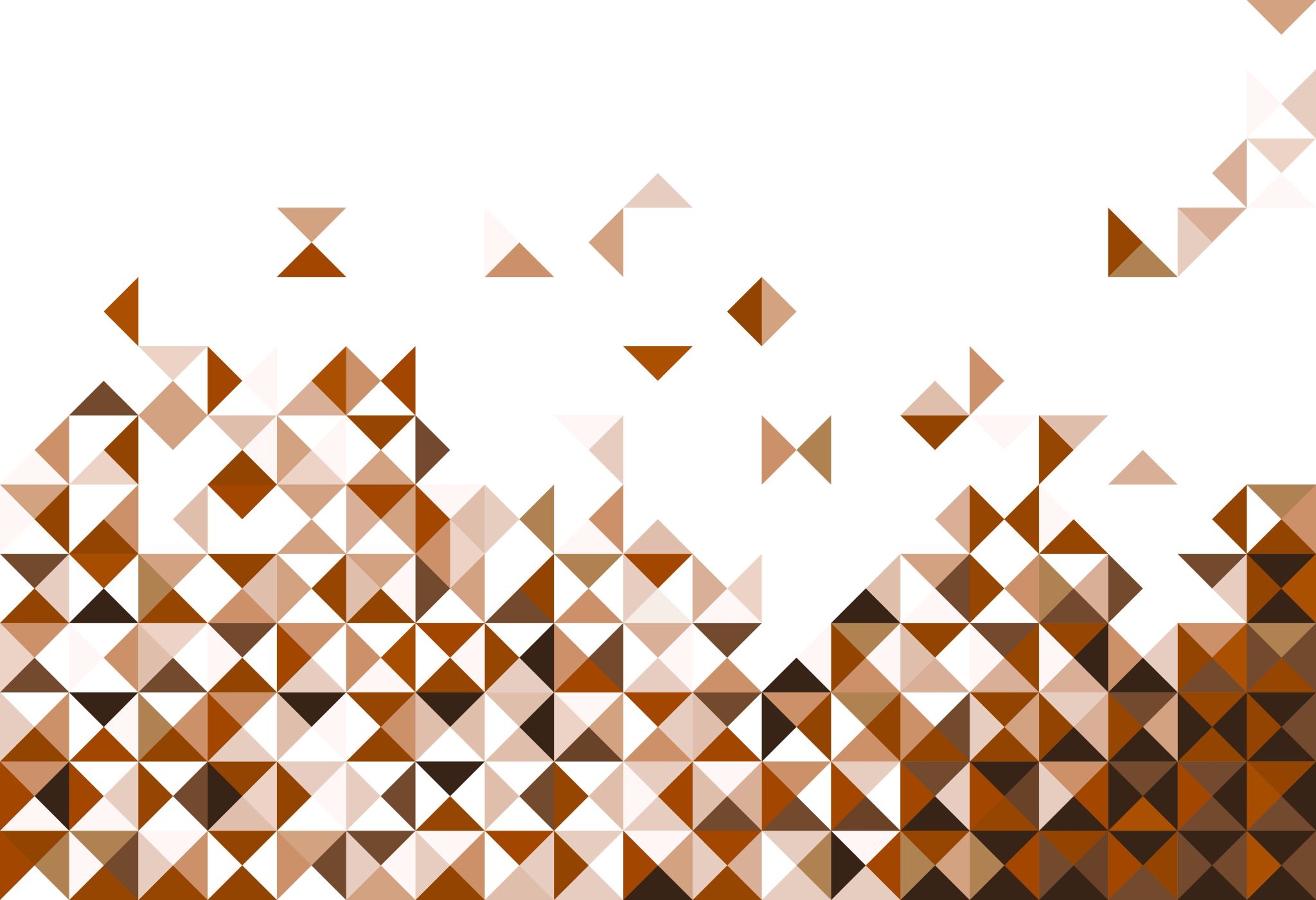 04. Conclusiones
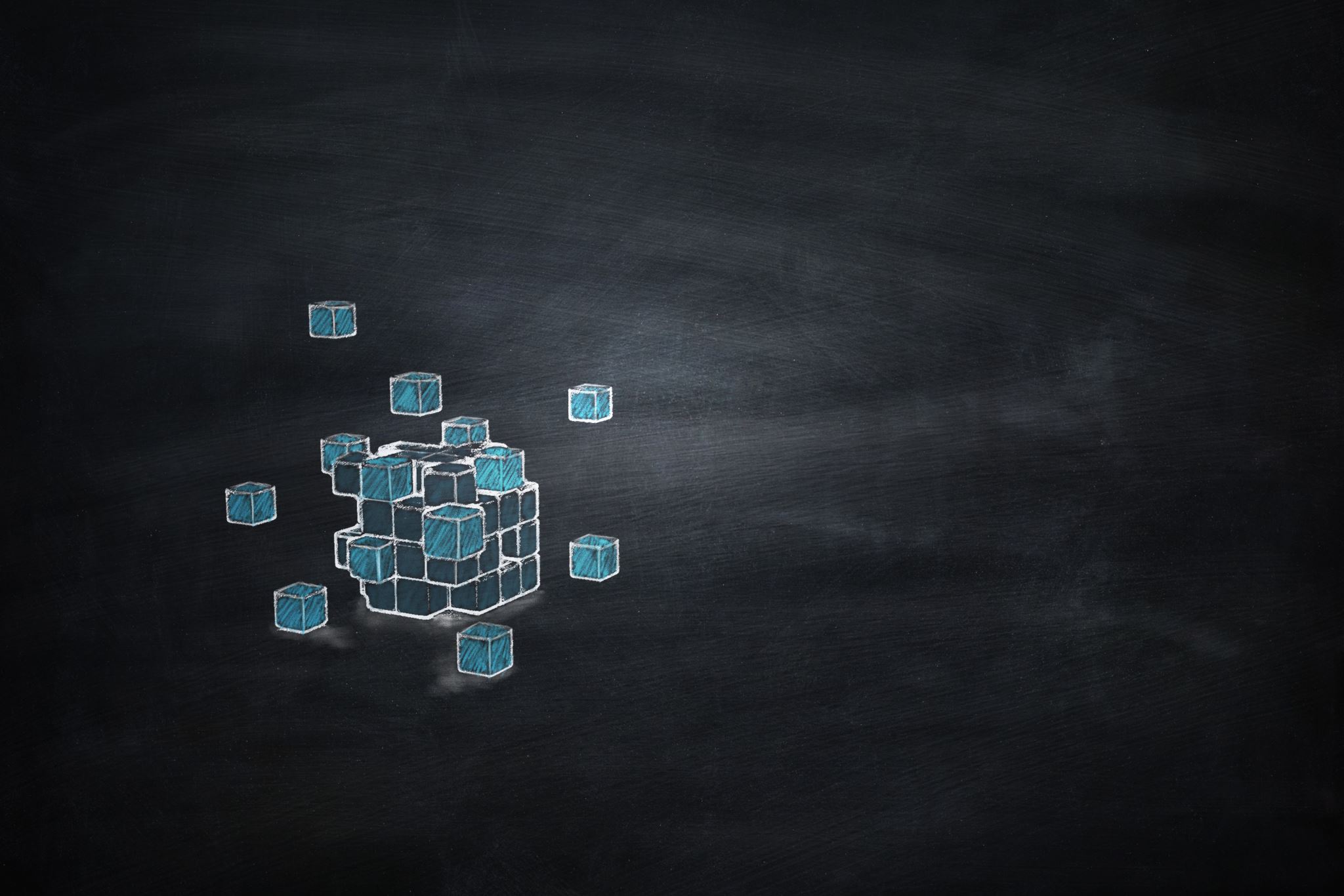 Dificultades del Proyecto
Adaptación a la metodología de proyecto:
Fue necesario adaptarse a la metodología de trabajo establecida.
Comunicación accesible para todos los públicos
Explicar el proyecto de una manera comprensible para cualquier persona, incluso aquellos sin conocimientos técnicos, presentó un desafío
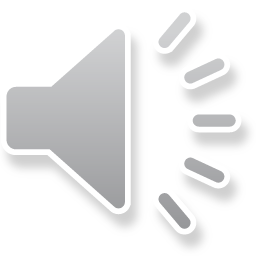 Conclusiones
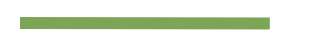 Adquisición de conocimientos sobre la nubeComprender fundamentos necesarios para la migración.
Identificación de conceptos claveGuía útil para la migración a la nube.
3
1
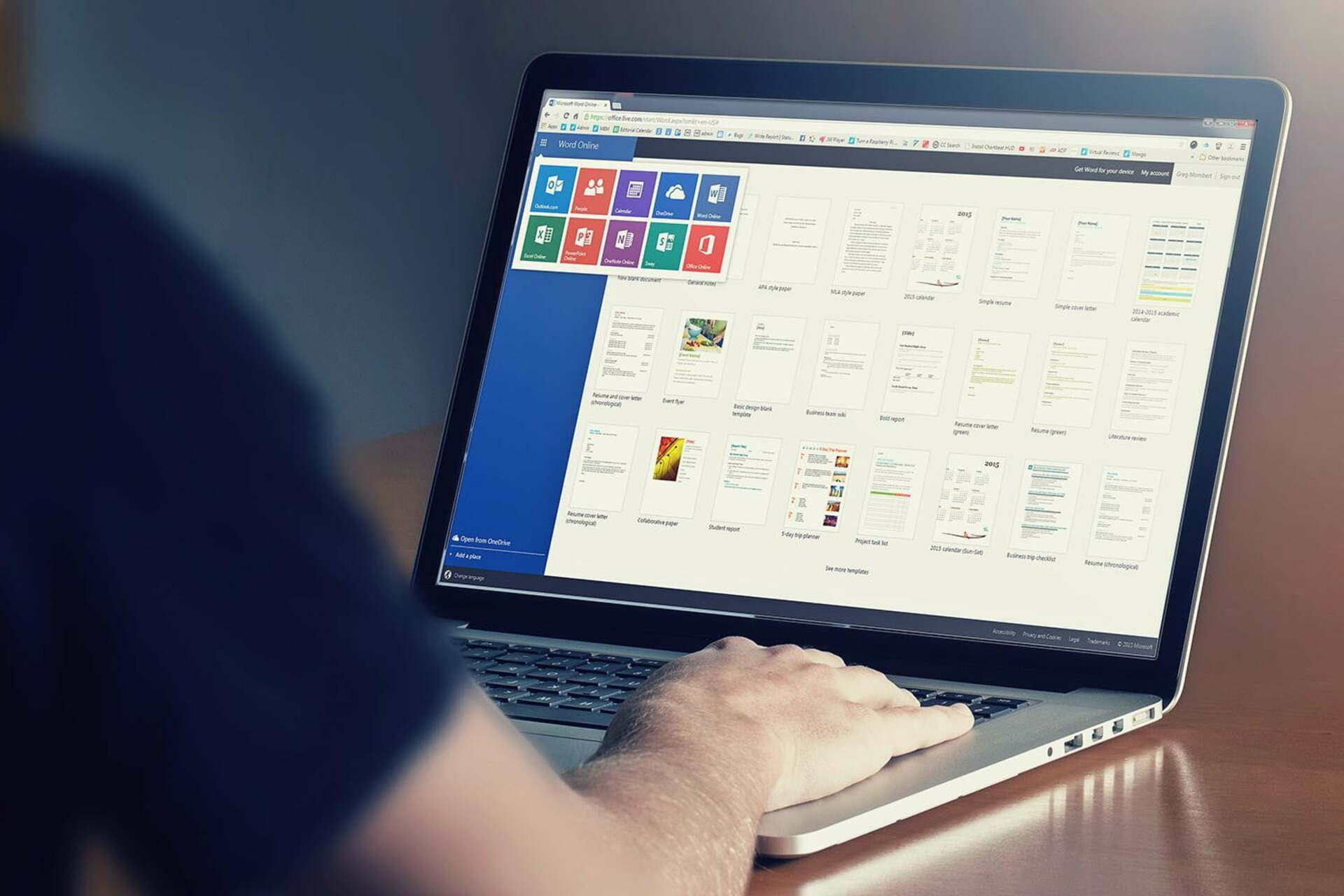 Importancia de la configuración del tenant Garantía de seguridad de la información.
2
Planificación y seguimiento efectivos Cumplimiento de fases sin desviaciones significativas.
4
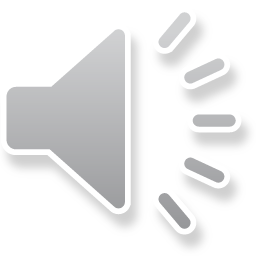 ¡Gracias!
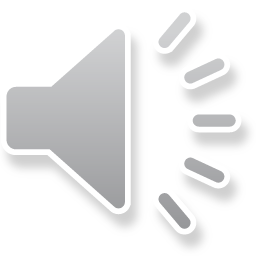